Events & Conference Services
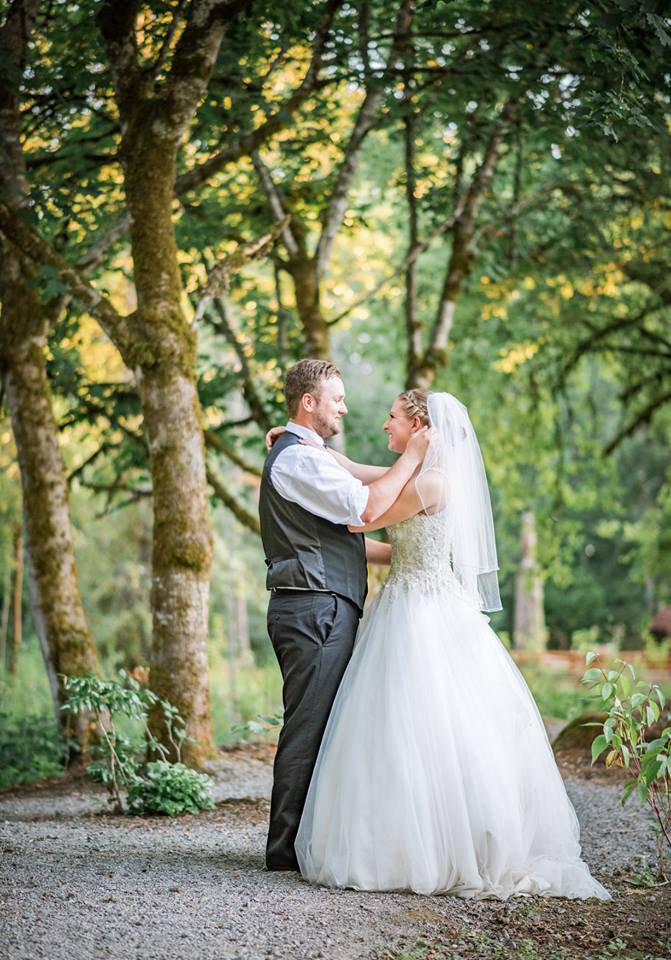 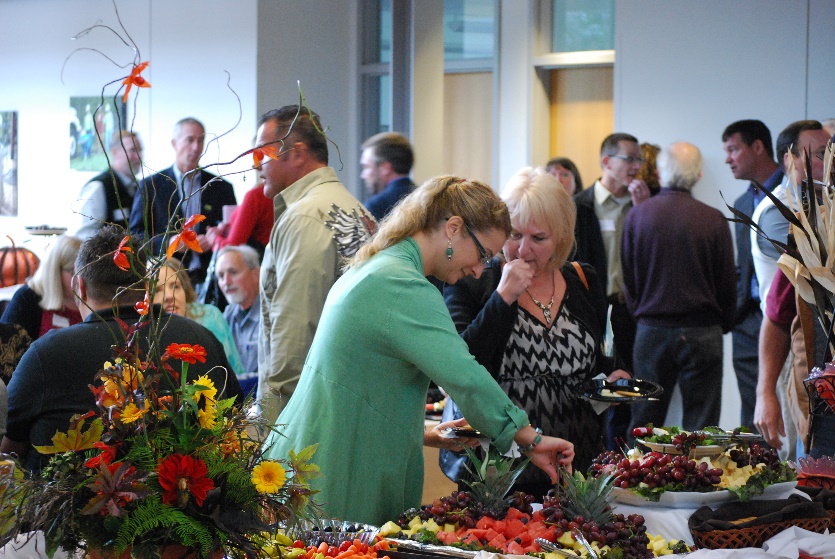 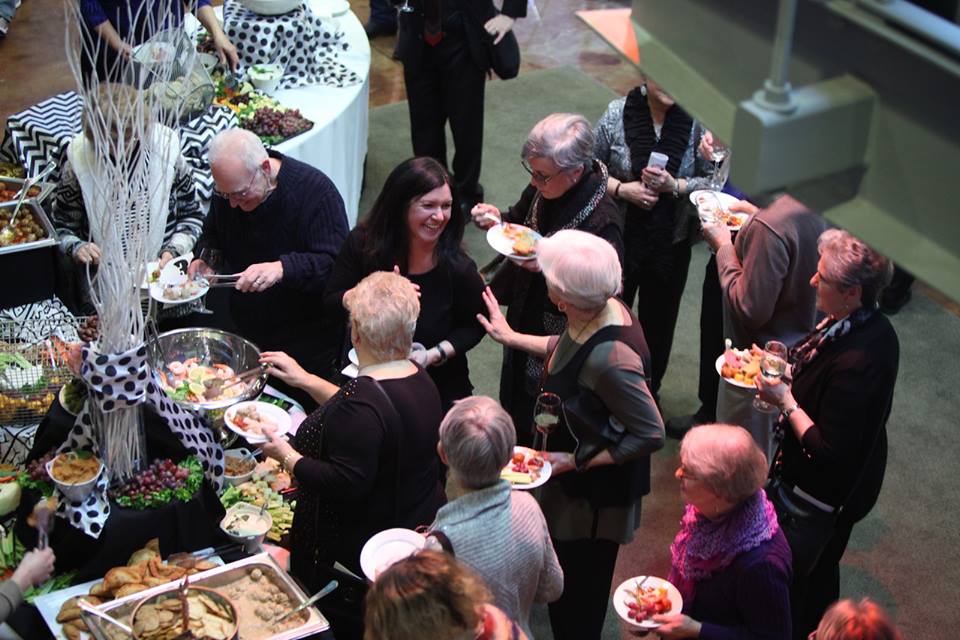 [Speaker Notes: Updated 8-18-15, 2015]
What Have We Been Up To?
Created single/multi-campus forms for:
External Reservation Requests
Facility Use Agreement
Sponsorship Request Form
Hosted Event Request Form
Updated our Facility Use Fees
What Have We Been Up To?
Created consistent processes for all campuses for different event types
Created an online invoicing and payment option for our external customers
Updated our outfacing website
www.Clackamas.edu/event-services 
Created brochure to market our facilities
Let’s Chat About…
Facility Use Fees 
Defining Event Types
Processes for Each Event Type
Forms
Announcements/FYI
Facility Use Fees
Three Fee Schedules  
Nonprofit/Government/Individual Entities 
For Profit Entities
Commercial Film and Photography
Event Types
Internal 
Sponsored
Hosted
External
What does this mean?

Definitions & Criteria for each Event Type
Event Types
Internal – No approval needed 
Sponsored – Approved by Dean or higher level 
Hosted – Approved by VP or College President 
External – Approved by ECS
What’s the Process for Each Event Type?
Forms
All three campuses now have the same forms
Sponsorship Request Form 
Hosted Event Request Form 
Reservation Request Form
Facility Use Agreement
Find all forms, and this presentation, at:
F:\Temporary\Events and Conference Svs
FYI & Announcements
All three ECS offices now have one email:
Events@Clackamas.edu 
Spaces at OC and Harmony campuses requiring a special setup, must be requested for the entire day. 
Examples include Gregory Forum, Board Room, ITC-203-AB,  Harmony Community Room, etc. 
All event-related requests such as media and setup must be requested through 25Live
FYI & Announcements
Employees receive a -50% discount on facility rentals for their personal, external events. 
Dedicated videoconferencing rooms:
ELC Lakeside Hall
McLoughlin 226
RR117
Barlow 204 and 240
Community Center 126
Harmony Conference Room 
Wilsonville 207 (no computer-check out laptop)
*Videoconference Trainings TBD in January*
More to Come!
Updating alcohol policies and guidelines
Updating Facility Use and Terms AR 
Continuing work on policy updates
Continue work to create cohesive processes across multiple campuses

*We will be repeating this presentation this week at President’s Council and College Council*